Dornase alfa
Drugbank ID : DB00003 
Chemical formula : C1321H1999N339O396S9 
Average wt. : 29253.9  








Image source : Drug bank
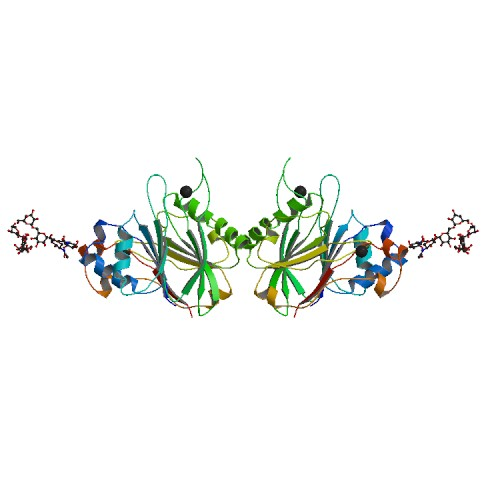 Description :
Pulmozyme is a synthetic protein that breaks down excess DNA in the pulmonary secretions of people with cystic fibrosis. The protein is produced by genetically engineered Chinese Hamster Ovary (CHO) cells containing DNA encoding for the native human protein, deoxyribonuclease I (DNase). The product is purified by tangential flow filtration and column chromatography. The purified glycoprotein contains 260 amino acids with an approximate molecular weight of 37,000 daltons. The primary amino acid sequence is identical to that of the native human enzyme 

Indication :
Used as adjunct therapy in the treatment of cystic fibrosis. 
Pharmacodynamics : 
Cystic fibrosis (CF) is a disease characterized by the retention of viscous purulent secretions in the airways. These thick secretions contribute both to reduced pulmonary function and to frequent pulmonary infection. Purulent pulmonary secretions of individuals with cystic fibrosis contain very high concentrations of extracellular DNA released by degenerating leukocytes that accumulate in response to these infections. Dornase alfa hydrolyzes the DNA in sputum of CF patients and reduces sputum viscosity and viscoelasticity. The enzyme does not appear to affect sputum in the absence of an inflammatory response to infection, nor does it affect the sputum of healthy individuals..
Mechanism of action : 
Dornase alfa is a biosynthetic form of human DNase I. The enzyme is involved in endonucleolytic cleavage of extracellular DNA to 5Â´-phosphodinucleotide and 5Â´-phosphooligonucleotide end products. It has no effect on intracellular DNA. Optimal activity is dependent on the presence of divalent cations such as calcium and magnesium. Extracellular DNA is a viscous anionic polymer and its breakdown appears to improve the viscosity and viscoelasticity of purulent sputum of individuals with CF. 
Absorption : 
Systemic absorption undetectable following administration by inhalation.
Toxicity : 
Adverse reactions occur at a frequency of  1/1000 and are usually mild and transient in nature. Reported adverse effects include chest pain (pleuritic/non-cardiac), fever, dyspepsia, voice alteration (hoarseness), pharyngitis, dyspnea, laryngitis, rhinitis, decreased lung function, rash, urticaria, and conjunctivitis.

Targets :

DNA 

Affected organisms : 

Humans and other mammals
Categories : 
Enzymes 
Patents : 
Number    country    approved    expired 
2184581         Canada         2005-02-22       2015-02-28
2137237         Canada         2004-10-26       2013-05-28
Sequence :
Dornasze alfa sequence = = LKIAAFNIQTFGETKMSNATLVSYIVQILSRYDIALVQEVRDSHLTAVGKLLDNLNQDAPDTYHYVVSEPLGRNSYKERYLFVYRPDQVSAVDSYYYDDGCEPCGNDTFNREPAIVRFFSRFTEVREFAIVPLHAAPGDAVAEIDALYDVYLDVQEKWGLEDVMLMGDFNAGCSYVRPSQWSSIRLWTSPTFQWLIPDSADTTATPTHCAYDRIVVAGMLLRGAVVPDSALPFNFQAAYGLSDQLAQAISDHYPVEVMLK
Brands : Genentech Inc 
Company : Genentech Inc 
Description : Pulmozyme is a synthetic protein that breaks down excess DNA in the pulmonary secretions of people with cystic fibrosis. The protein is produced by genetically engineered Chinese Hamster Ovary (CHO) cells containing DNA encoding for the native human protein, deoxyribonuclease I (DNase). The product is purified by tangential flow filtration and column chromatography. The purified glycoprotein contains 260 amino acids with an approximate molecular weight of 37,000 daltons. The primary amino acid sequence is identical to that of the native human enzyme 
Used for/Prescribed for : 
For Cystic Fibrosis- Pulmozyme is used to improve lung function in people with cystic fibrosis by thinning pulmonary secretions and reducing the risk of respiratory tract infections
Route of administration :
by inhalation of an aerosol mist produced by a compressed air driven nebulizer system
Contraindication : 
 allergic 
Side effects : 
 serious side effects are ; an allergic reaction (difficulty breathing; closing of the throat; swelling of the lips, tongue, or face; or hives); increased difficulty breathing;  chest pain; or fever.
Less serious side effects may be  voice alteration; sore throat; rash; laryngitis;
eye redness, irritation, or inflammation; or
 nasal stuffiness or discharge.
Drug interaction :
1) Afrezza (insulin inhalation, rapid acting)  
2) insulin inhalation, rapid acting  
3)Exubera (insulin inhalation, rapid acting)
General references : 
Cramer GW, Bosso JA: The role of dornase alfa in the treatment of cystic fibrosis. Ann Pharmacother. 1996 Jun;30(6):656-61. "Pubmed":http://www.ncbi.nlm.nih.gov/pubmed/8792953                 
Jones AP, Wallis C: Dornase alfa for cystic fibrosis. Cochrane Database Syst Rev. 2010 Mar 17;3:CD001127. "Pubmed":http://www.ncbi.nlm.nih.gov/pubmed/20238314          
Riethmueller J, Kumpf M, Borth-Bruhns T, Brehm W, Wiskirchen J, Sieverding L,Ankele C, Hofbeck M, Baden W: Clinical and in vitro effect of dornase alfa in mechanically ventilated pediatric non-cystic fibrosis patients with atelectases. Cell Physiol Biochem. 2009;23(1-3):205-10. Epub 2009 Feb 18. "Pubmed":http://www.ncbi.nlm.nih.gov/pubmed/19255515 4)http://www.patentstorm.us/patents/6348343/fulltext.html.
References :
http://www.rxlist.com/pulmozyme-drug.htm 
http://www.drugs.com/dosage/pulmozyme.html 
http://www.drugs.com/drug-interactions/dornase-alfa,pulmozyme.html 
http://www.drugs.com/pulmozyme.html